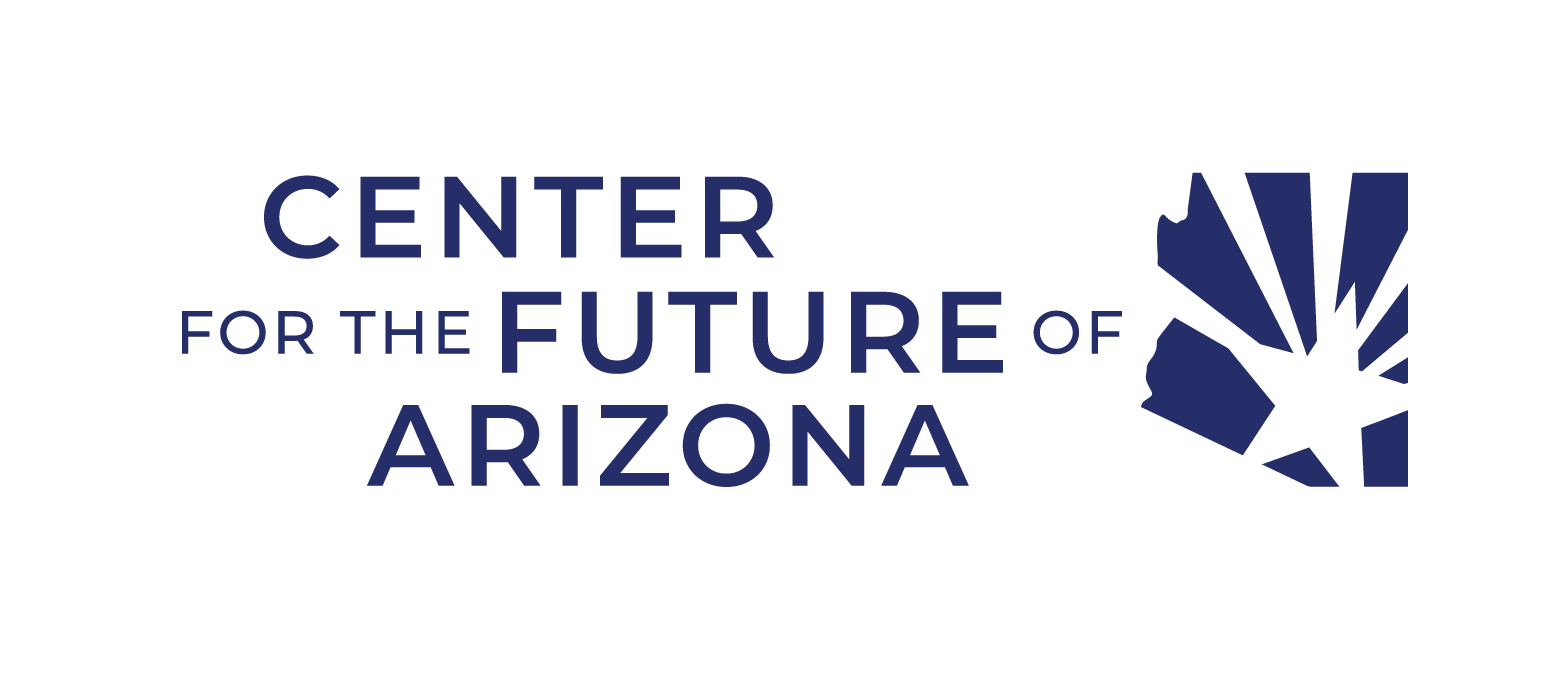 SPB Project Proposal Form
School Name: School Name Here
Presenters: Presenter Names
Tell Us About Your Project!
Project Title:



What is it?  




Where will it be located?
[Speaker Notes: Step 1: Insert a creative title for your project. This title will ultimately go on your school’s ballot for the vote!
Step 2: Describe your project in as much detail as possible. Insert picture(s) of your project or project location in the blue box.
Step 3: Tell us where your project will be used or located on your campus.]
Project Photos
[Speaker Notes: Insert more pictures of your project here OR delete/hide this slide.]
Why is your project needed?
How many ideas inspired this project? 




How will this project improve your school?
[Speaker Notes: Use this slide to tell us about the importance of your project. Share how many ideas were collected that inspired this project. Share what you learned while scoring ideas that inspired this project and/or share what you learned while doing research on your own or with school district staff.]
How much will your project cost?
Which vendor(s) do you recommended for your project? 


Is this vendor approved by the district? 


What is the estimated total cost of your project? 


Is installation included (if needed)?
[Speaker Notes: Use this slide to tell us about the vendor(s) you recommend for your project and the total cost of your project.]
Project Quotes
QUOTE 1

Vendor Name: 
Vendor Name


District Approved?
Yes / No


Cost Estimate: 
$xx,xxx
QUOTE 3

Vendor Name: 
Vendor Name


District Approved?
Yes / No


Cost Estimate: 
$xx,xxx
QUOTE 3

Vendor Name: 
Vendor Name


District Approved?
Yes / No


Cost Estimate: 
$xx,xxx
[Speaker Notes: Use this slide to show the three quotes you received from different vendors on your project. If your project did not require three quotes, you can delete or hide this slide.]
School PB Ballot
See our project on the ballot!
Project Title:


Project Blurb: 


Project Budget:
[Speaker Notes: Step 1: Insert a creative title for your project. This title will ultimately go on your school’s ballot for the vote
Step 2: How would you describe your project in 1-2 sentences? This text will go on your school’s ballot for the vote!
Step 3: Insert the estimated total cost.]
We are still wondering…
Question 1:


Question 2:


Question 3:
[Speaker Notes: Optional Slide: Insert any questions you have about this project that school or district staff hasn’t yet answered.]